News Release
2025/5/2
株式会社 ペー・ジェー・セー・デー・ジャパン
〒107-8790  東京都港区南青山7-4-2
　https://www.pgcd.jp
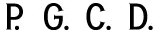 「未来のアーティストに贈る、美のエール」スキンケアメーカーP.G.C.D.が東京藝大を支援。
～売上の一部を活用し、未来のアーティストを応援～2025年4月15日P.G.C.D. JAPAN（株式会社ペー・ジェー・セー・デー・ジャパン）株式会社ペー・ジェー・セー・デー・ジャパン（本社：東京都、代表取締役CEO：野田泰平）は、美容ブランド「P.G.C.D.」としての社会的使命の一環として、東京藝術大学美術学部 絵画科油画第六研究室に在籍する学生に対し、画材の寄付を行いました。本支援は、スキンケア製品 美容液『ロシオン エクラ』の売上の一部を原資とし、合計49点の画材を寄付するかたちで実施されました。芸術教育における資材負担が学生にとって大きな課題となる中、創造力の芽を育む支援を通じて、未来のアーティストたちにエールを贈ることを目的としています。
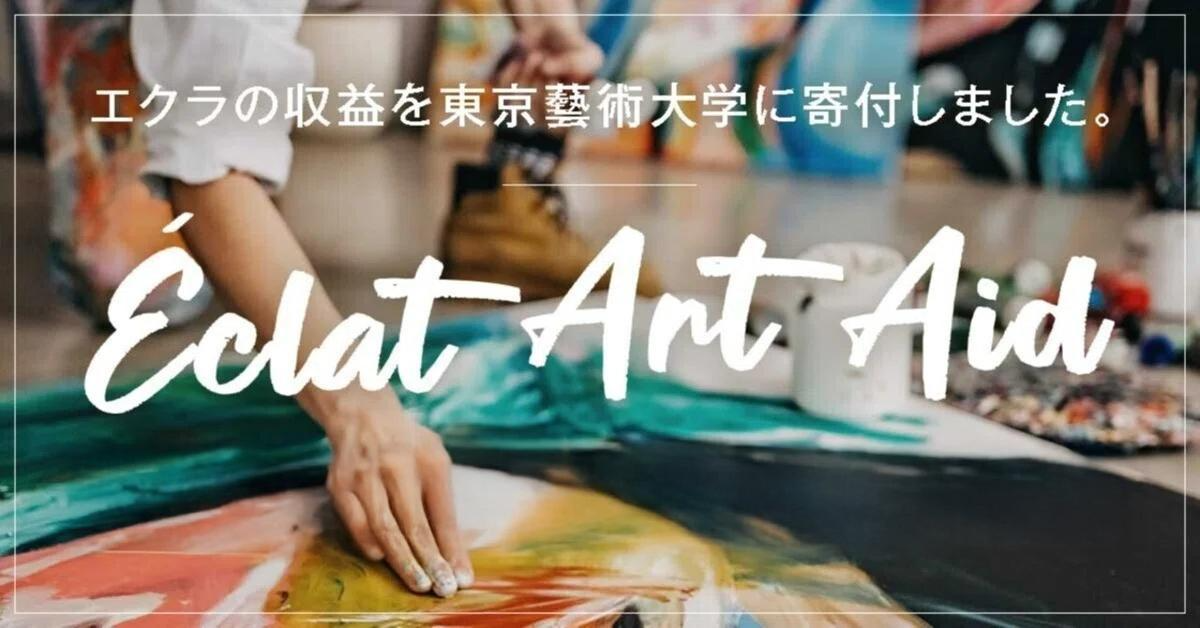 【芸術教育が直面する課題と、支援の意義】　日本の芸術教育は今、存続と質の維持に関わる深刻な課題に直面しています。音楽分野では譜面購入のために楽器を手放す学生がいる一方、美術分野では日々の制作に必要な画材を揃えるだけでも多大な経済的負担がかかっています。このような背景を受け、P.G.C.D.は「美しく生きる習慣をデザインする」ブランドとして、単に外見を彩るだけでなく、内面の豊かさや創造性を支援する取り組みの一環として、東京藝術大学への画材支援を決定しました。
【代表メッセージ】　代表取締役CEO 野田泰平は、今回の寄付にあたって次のように述べています。「美とは、表現し、感じ、分かち合うもの。皆さんのアートこそが“美”の本質であり、私たちP.G.C.D.が支援を通してお届けしたい価値です。今回の寄付が、皆さんにとっての「創造のきっかけ」となり、これからの芸術活動の支えとなれば、これほど嬉しいことはありません。」

【「美」を通じた社会貢献を、これからも】　本取り組みは、日頃よりP.G.C.D.製品をご愛用いただいているお客様の支えにより実現いたしました。お客様が『ロシオン エクラ』を手に取り、“美しくなる習慣”を日常に取り入れてくださることで、それが“誰かの創作を支える未来の習慣”へとつながっています。
P.G.C.D.は今後も、「人も地球も美しく」を掲げ、社会とともに美を育むブランドとして、価値ある活動を継続してまいります。
・アートエイドの報告詳細はこちら▶https://note.pgcd.jp/n/n9a8ba474f3f4
・P.G.C.D.「スキンケア」商品詳細はこちら▶　https://pgcd.co/3wM5sQC
P.G.C.D.JAPAN（ペー・ジェー・セー・デー・ジャパン）とは
フランス生まれのナチュラルソープを中心としたアイテムで、肌本来の力を引き出すシンプルで上質なスキンケア＆スカルプケアを提唱するブランドです。商品は自社Webサイトにて販売中。
株式会社ペー・ジェー・セー・デー・ジャパン　
広報担当：齋藤亜衣香（さいとうあいか）
E-mail ： saito@pgcd.jp　
TEL ： 03-5464-3623　FAX ： 03-5464-3623　
※本リリース内容は断りなく変更される場合があります。最新情報はお問い合せ先までご連絡ください。
本リリースのお問い合わせ